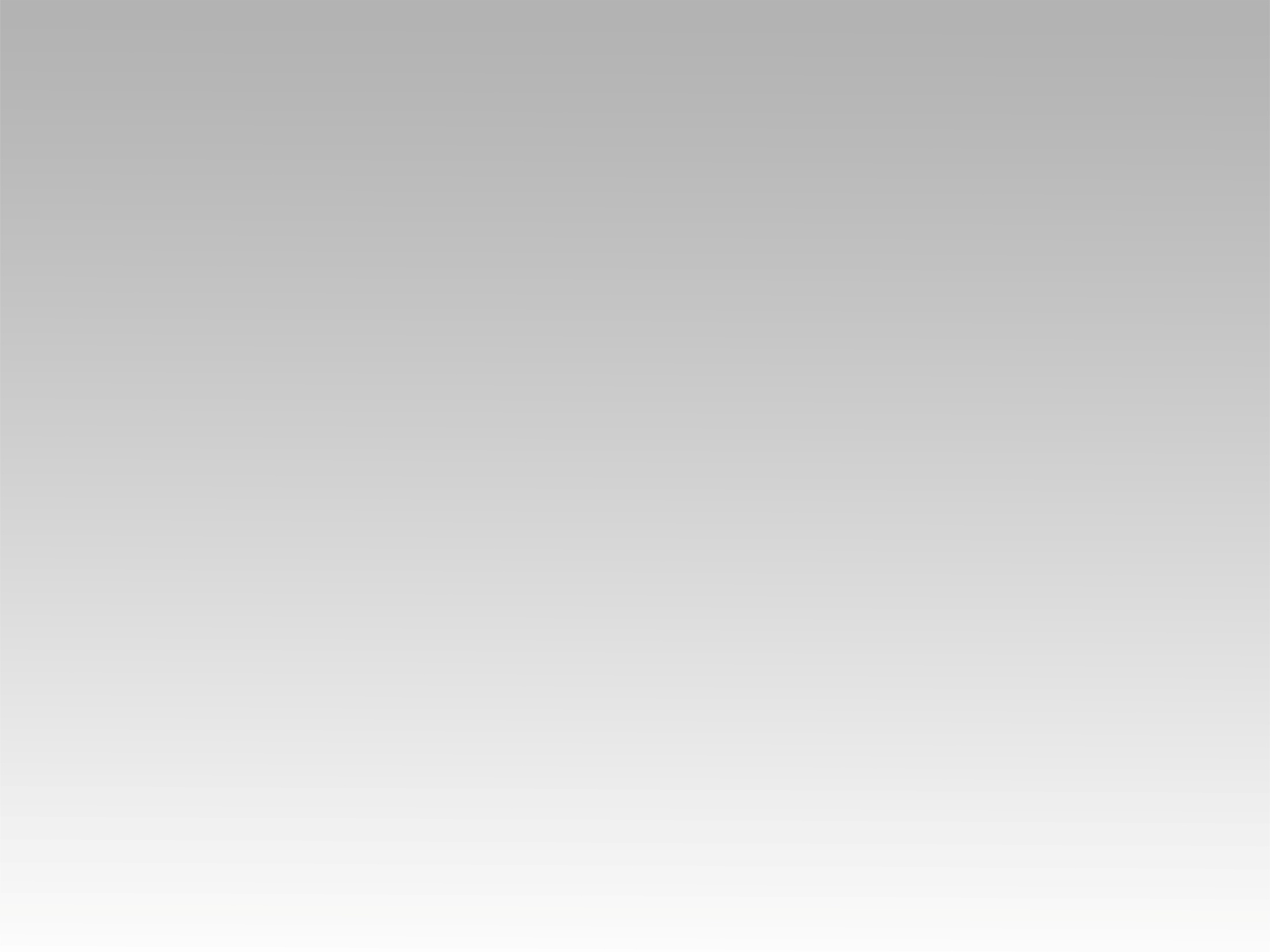 تـرنيــمة
الله اللي عم يجمعكن
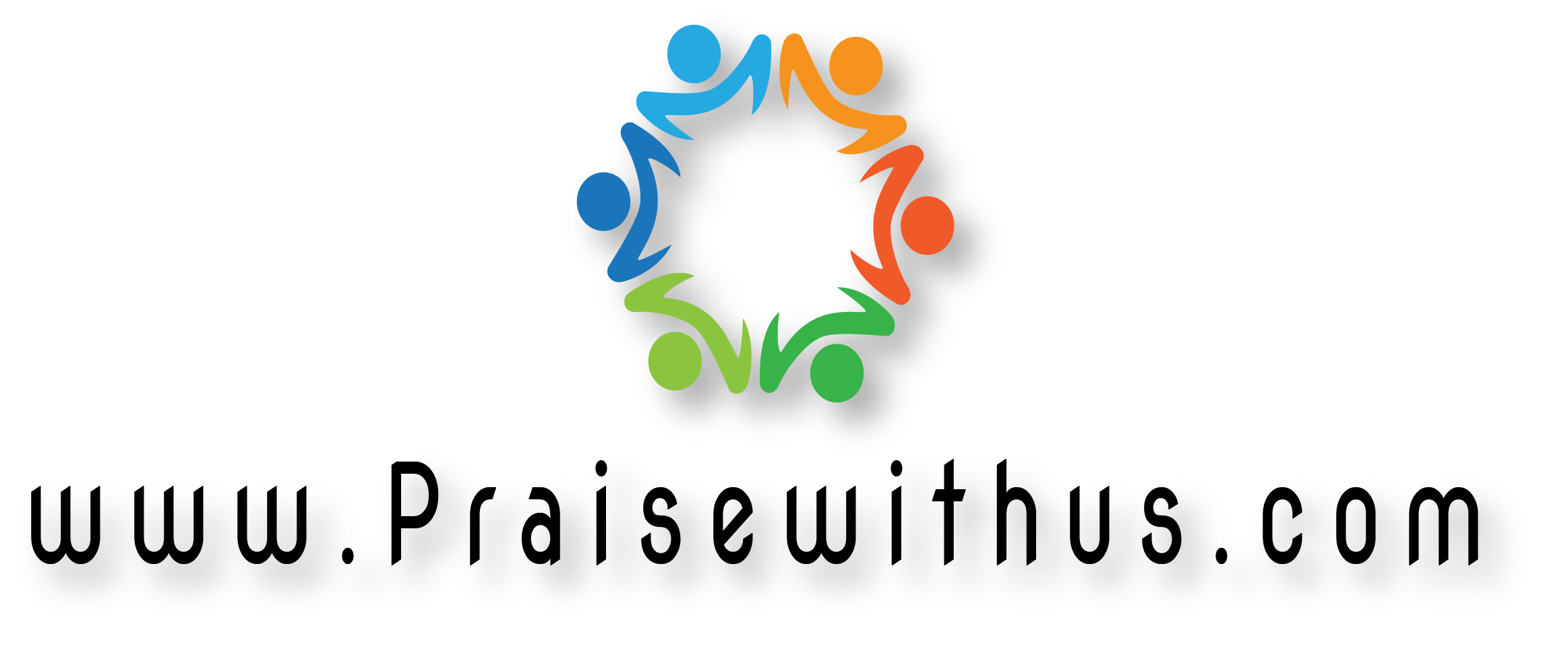 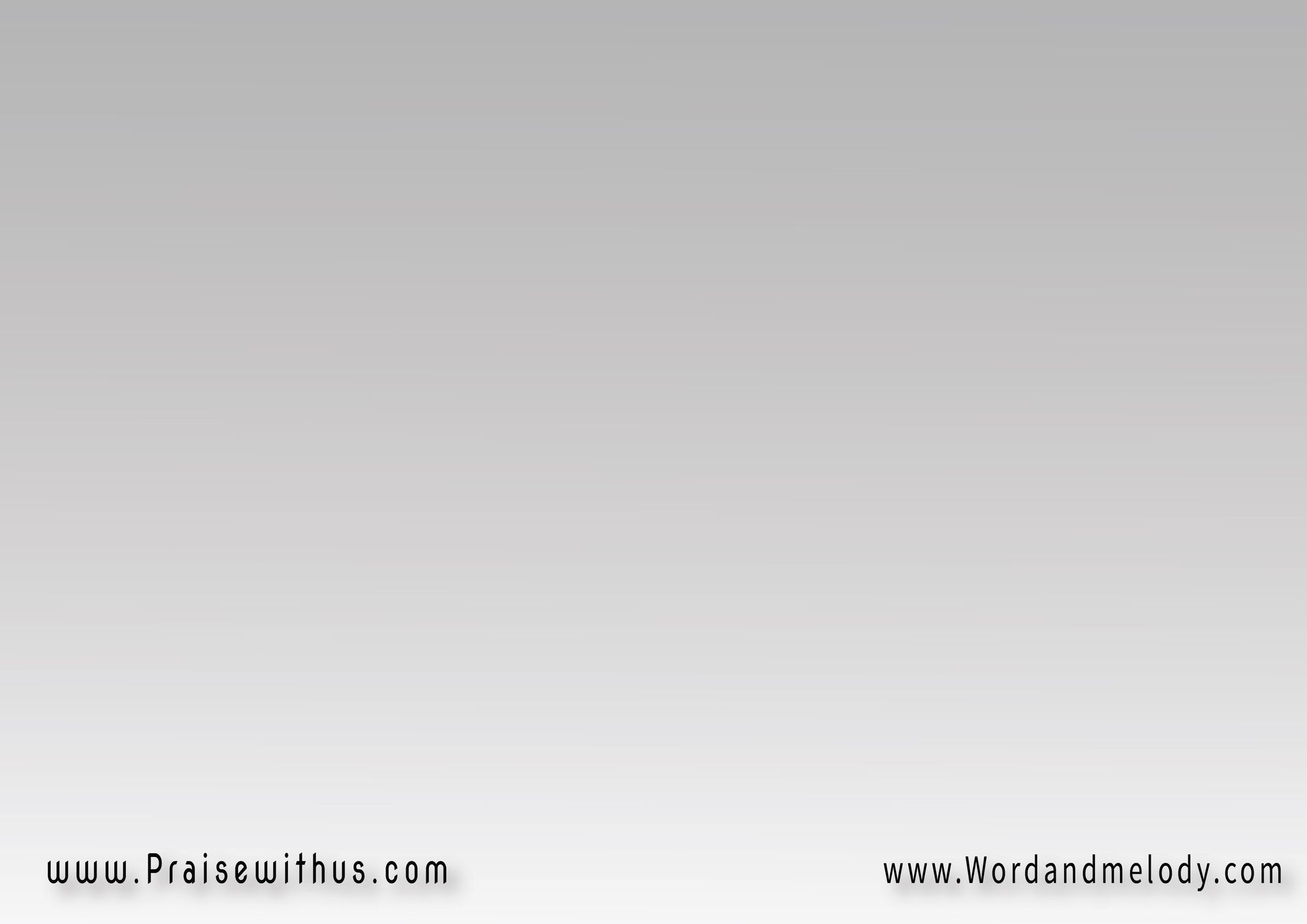 الله اللي عم يجمعكن هوي الليرح يمشي معكن ع دروب الحياةما تخافوا من بكرا الجاييولا من شيء مصيبةخباية بتحملها الساعات
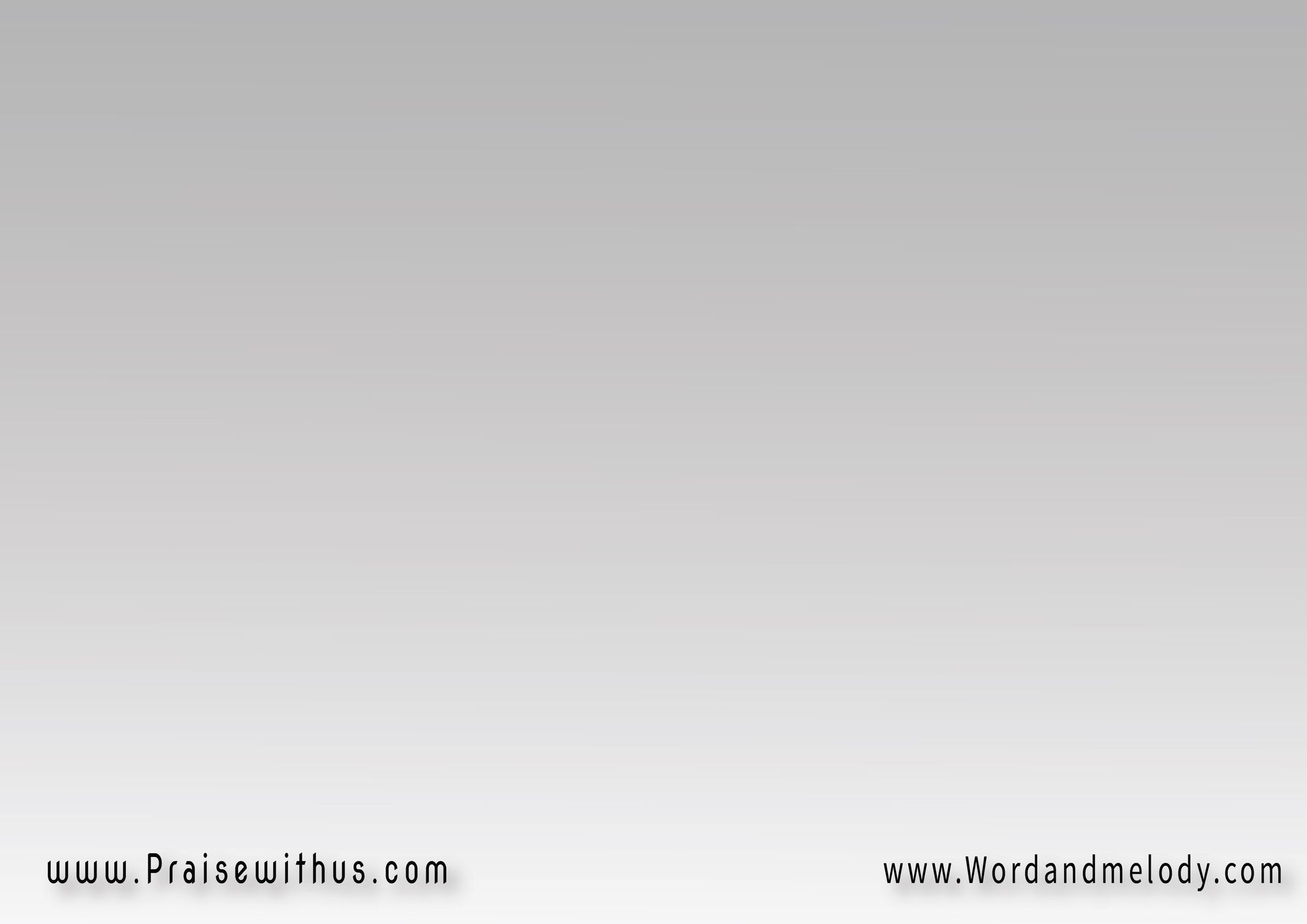 وهموم العالم كلاً هو وحده بيحلاًعنكن مش رح يتخليرح يستركن بالضيقات
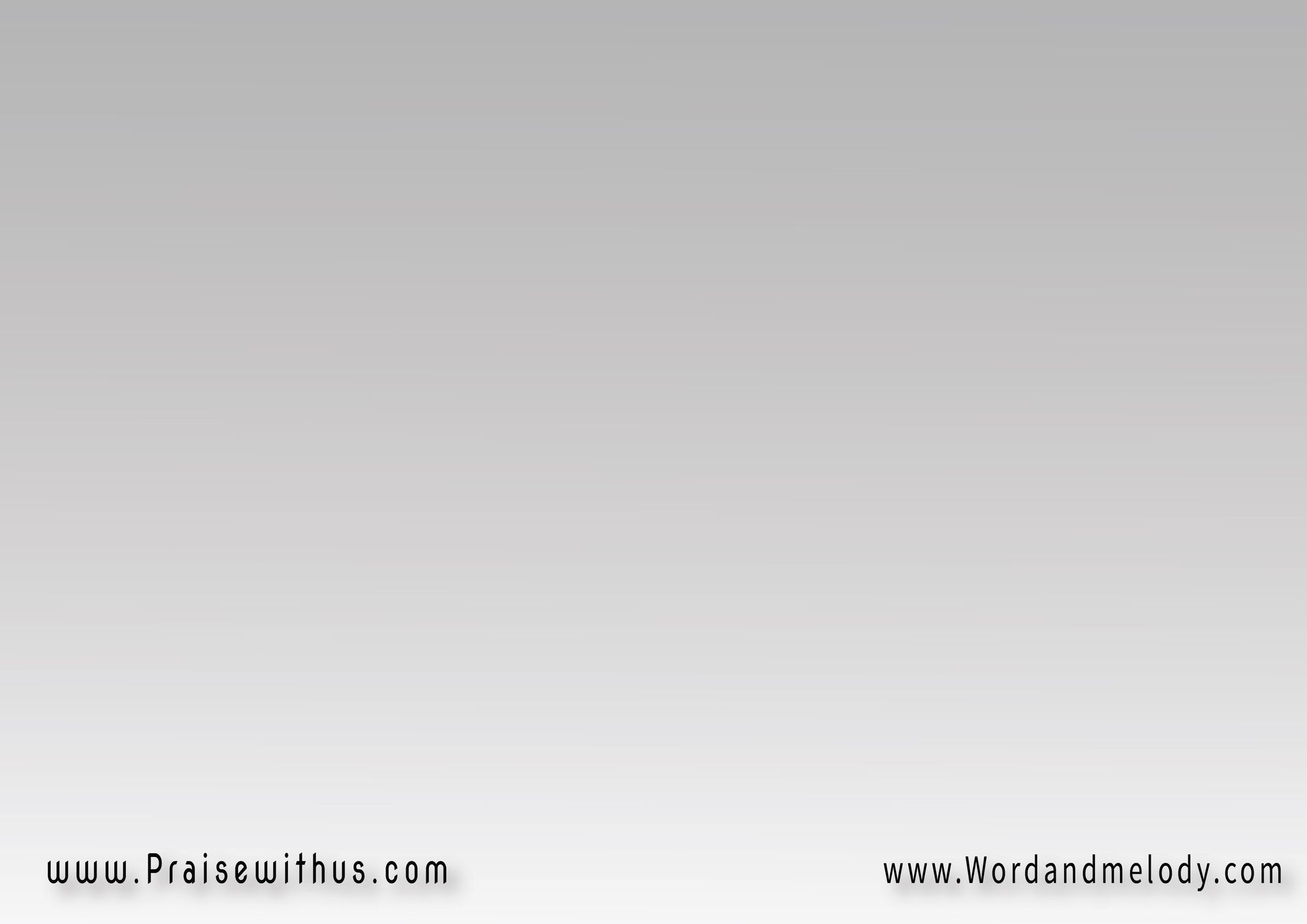 يا أختي كلمة الله بتوصيكيإنو تكوني وفيه بكل الاحوالخلي يسوع مصور دايماً فيكيالله موصي تا المراة تطيع الرجال
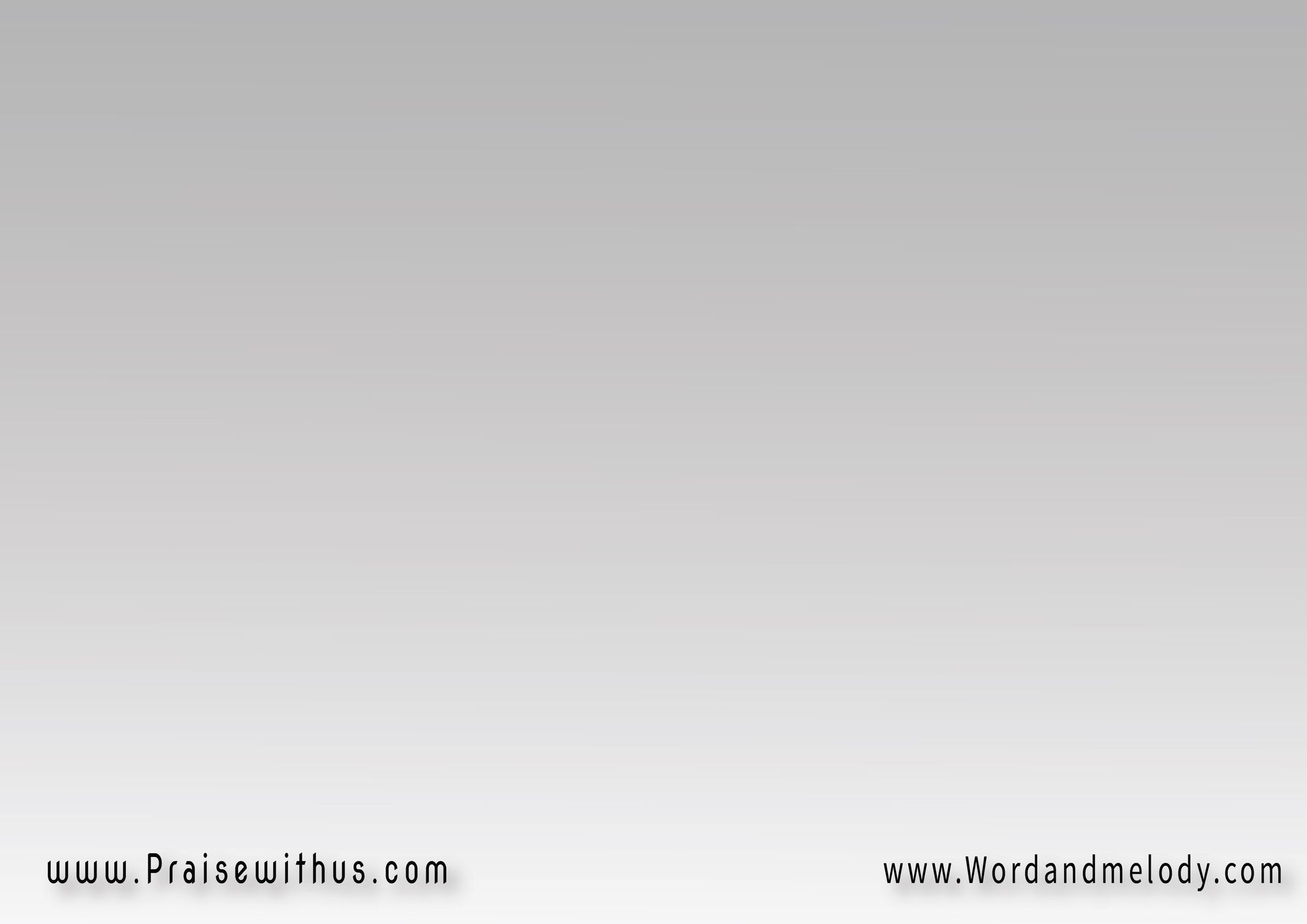 كوني للعيلة كلا شهادةعن نعمة اللهخللي بيتك يبقي تتعيشواشبه الابكنيسة طال اكيلا وبريسكيلا
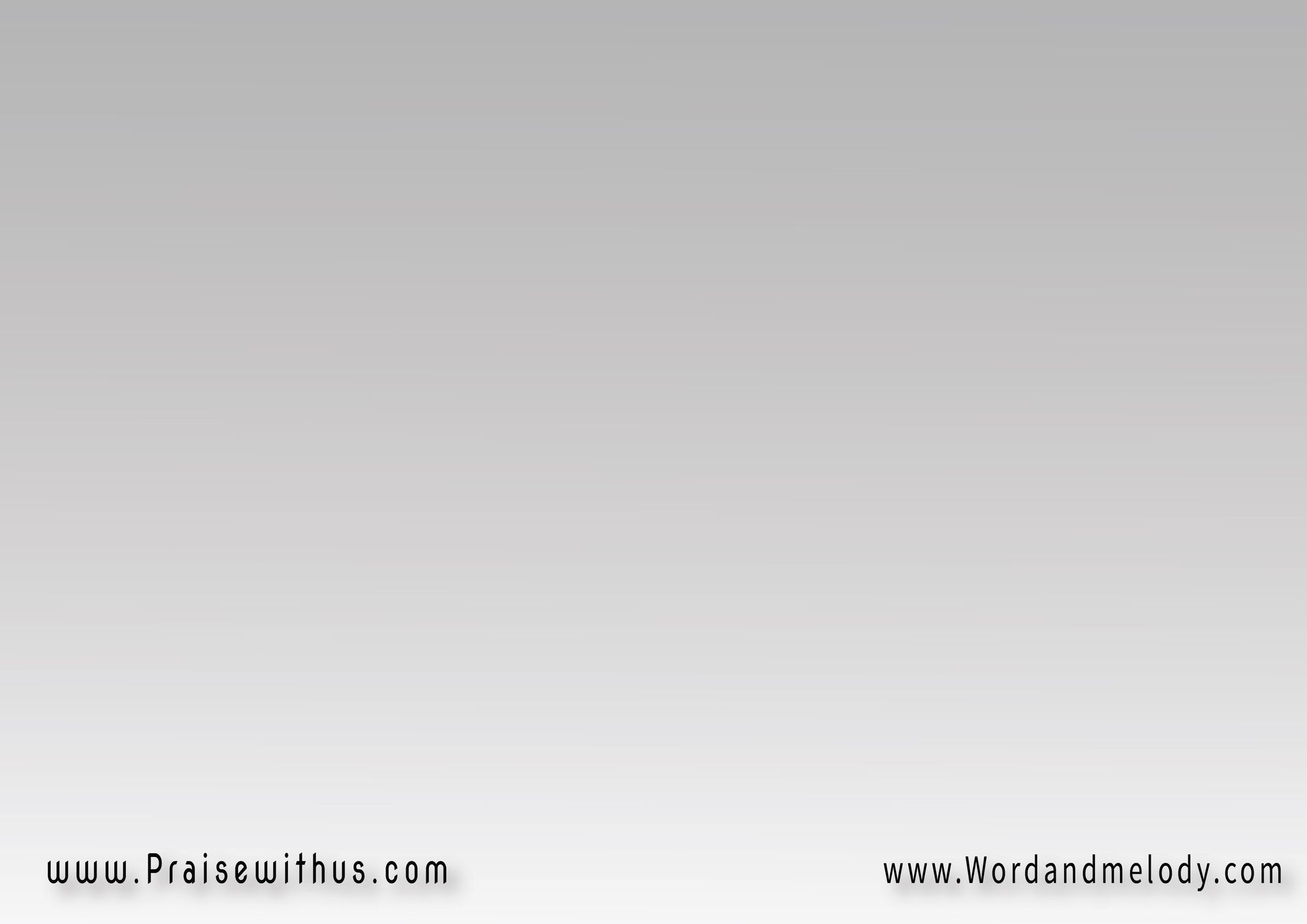 وهموم العالم كلاً هو وحده بيحلاًعنكن مش رح يتخليرح يستركن بالضيقات
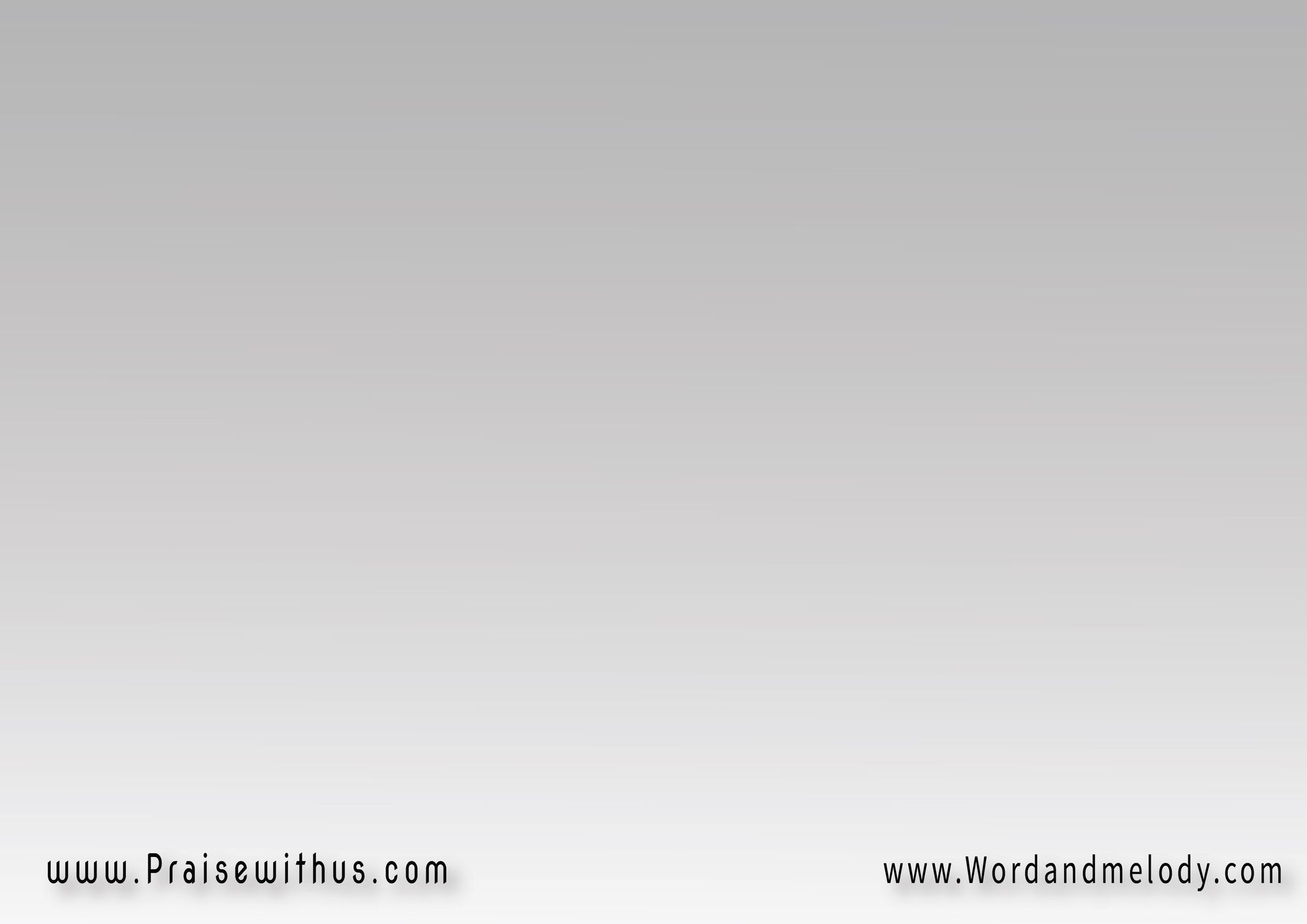 الله اللي عم يجمعكن هوي الليرح يمشي معكن ع دروب الحياةما تخافوا من بكرا الجاييولا من شيء مصيبةخباية بتحملها الساعات
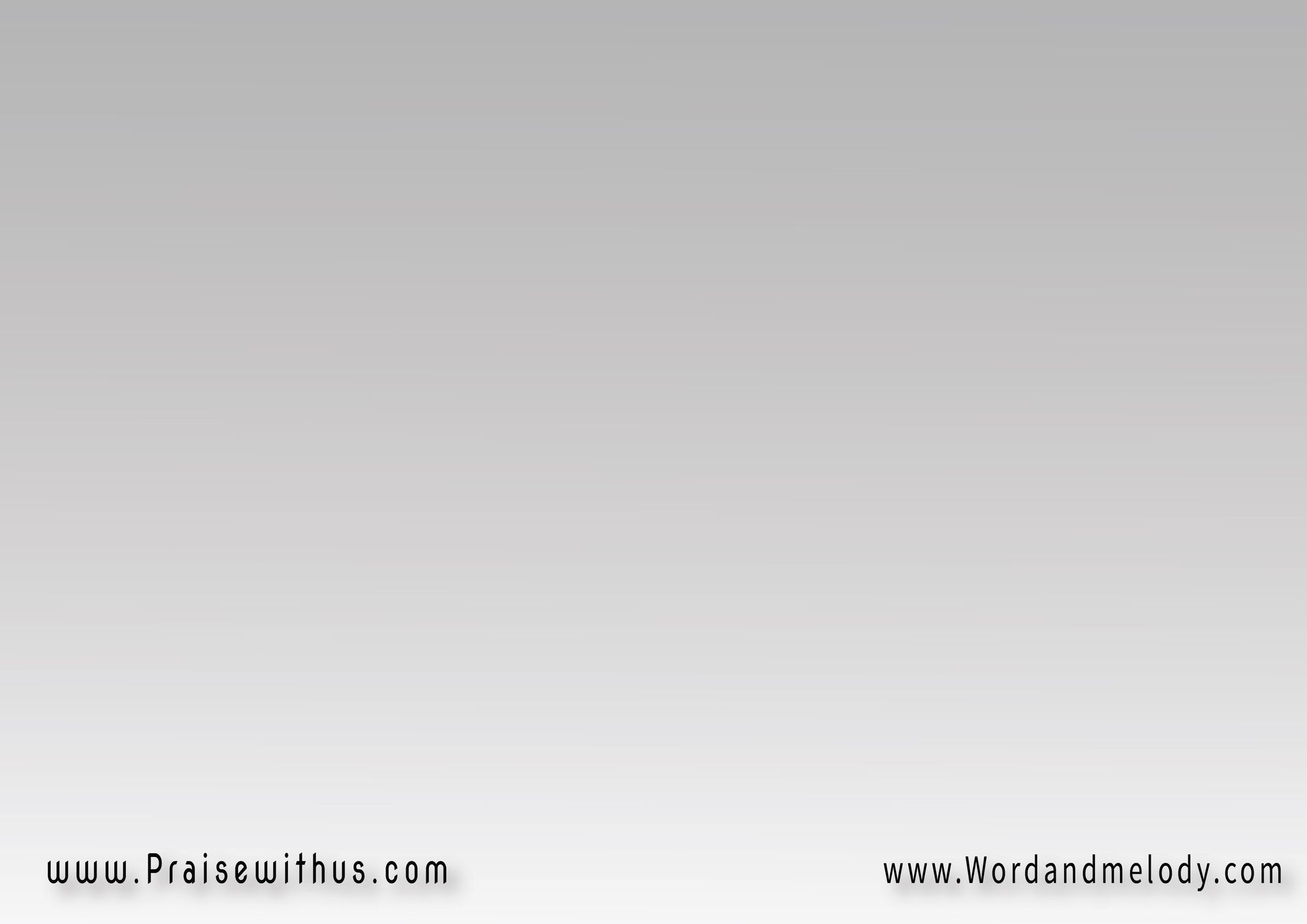 يا خيي الجازة شركة بين تلاتةانت ومرتك ما تنسوا الله الاساسهوى وحده اللي ضامن بكره الآتيوحده البيخلي بيتك مرفوع الرأس
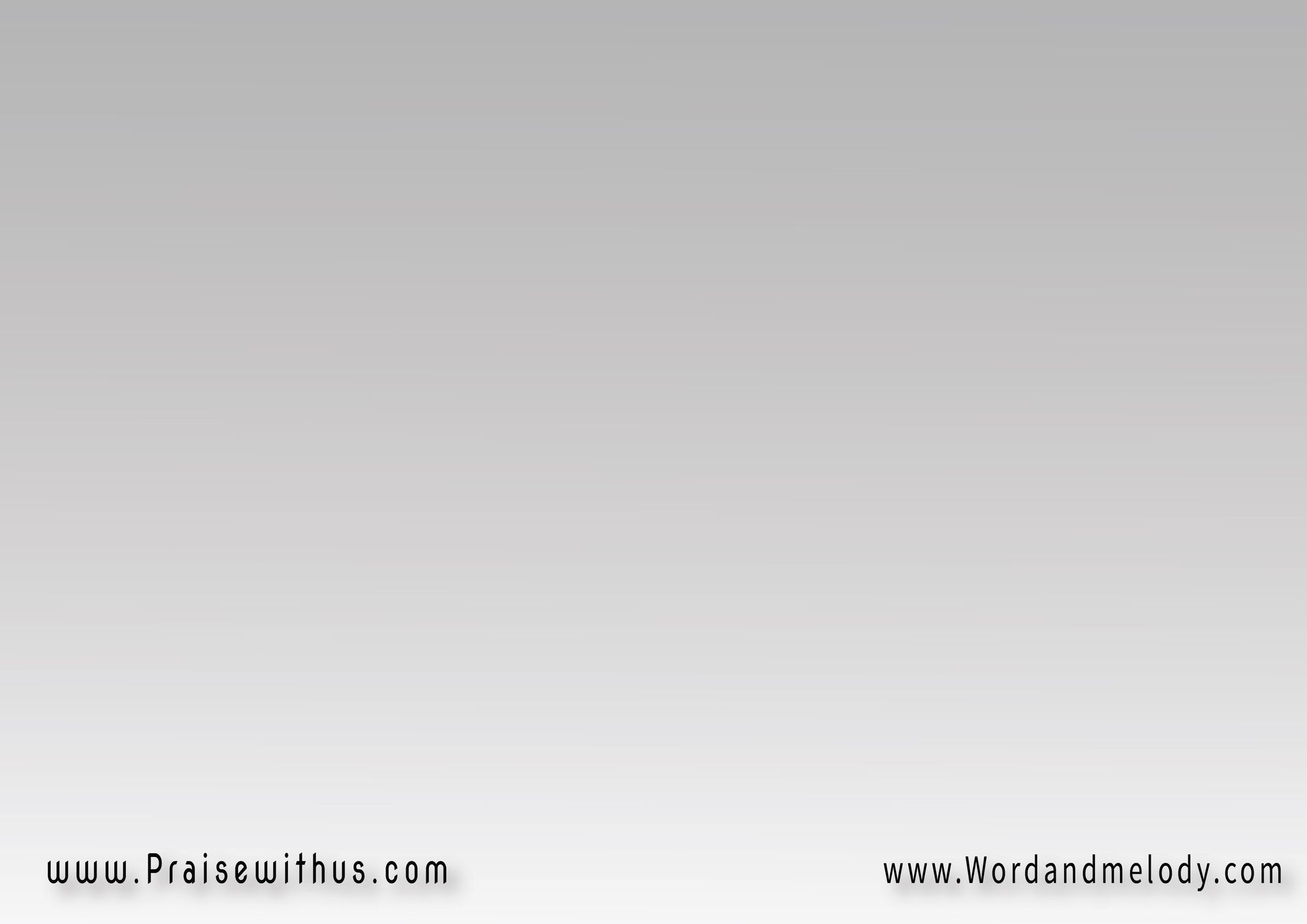 مرتك حبا وداريهابيبو عينك خبيهاتشبه بيسوع تعلمنفسه عن الكنيسة قدمحتي بدمه يفديها
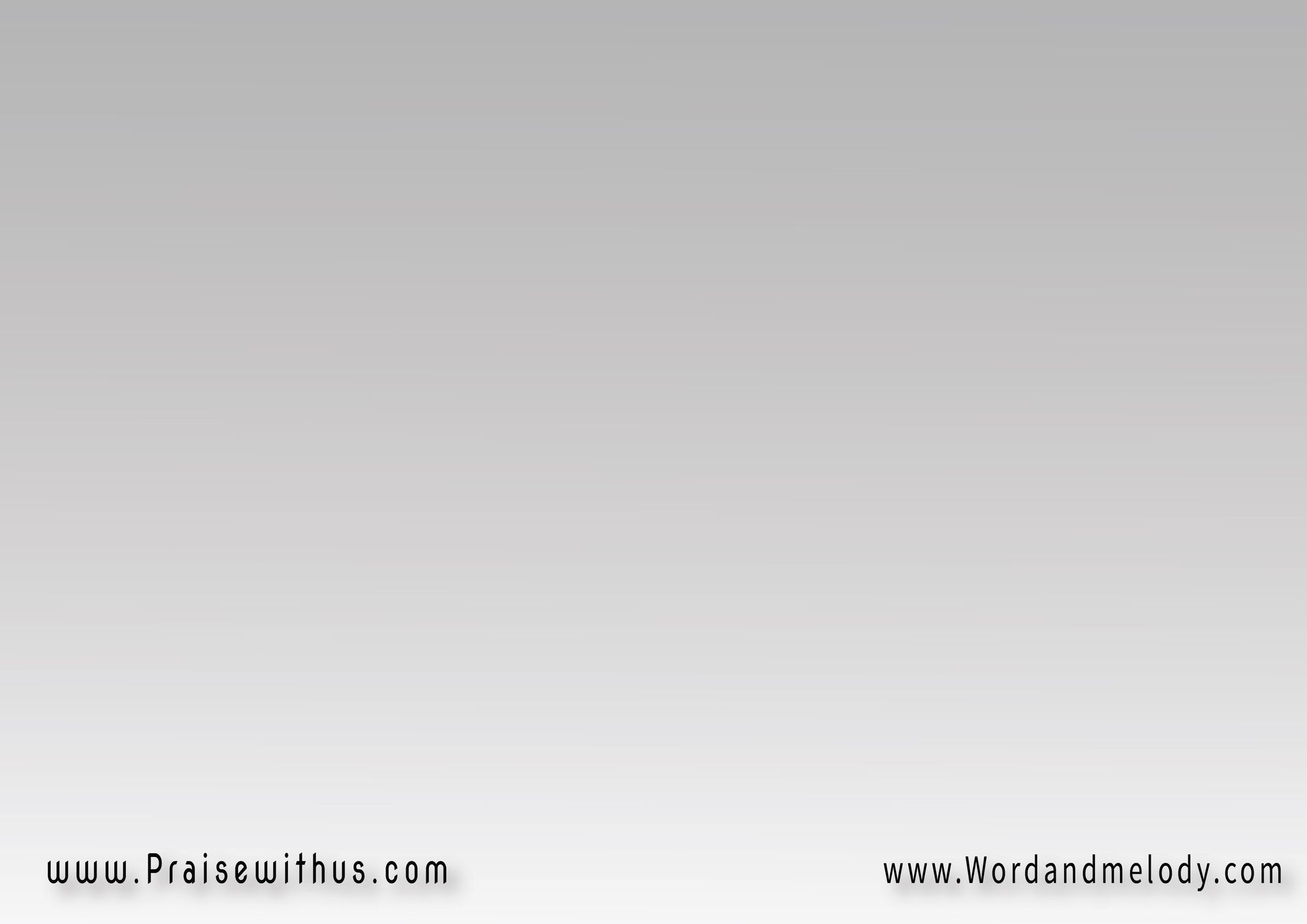 وهموم العالم كلاً هو وحده بيحلاًعنكن مش رح يتخليرح يستركن بالضيقات
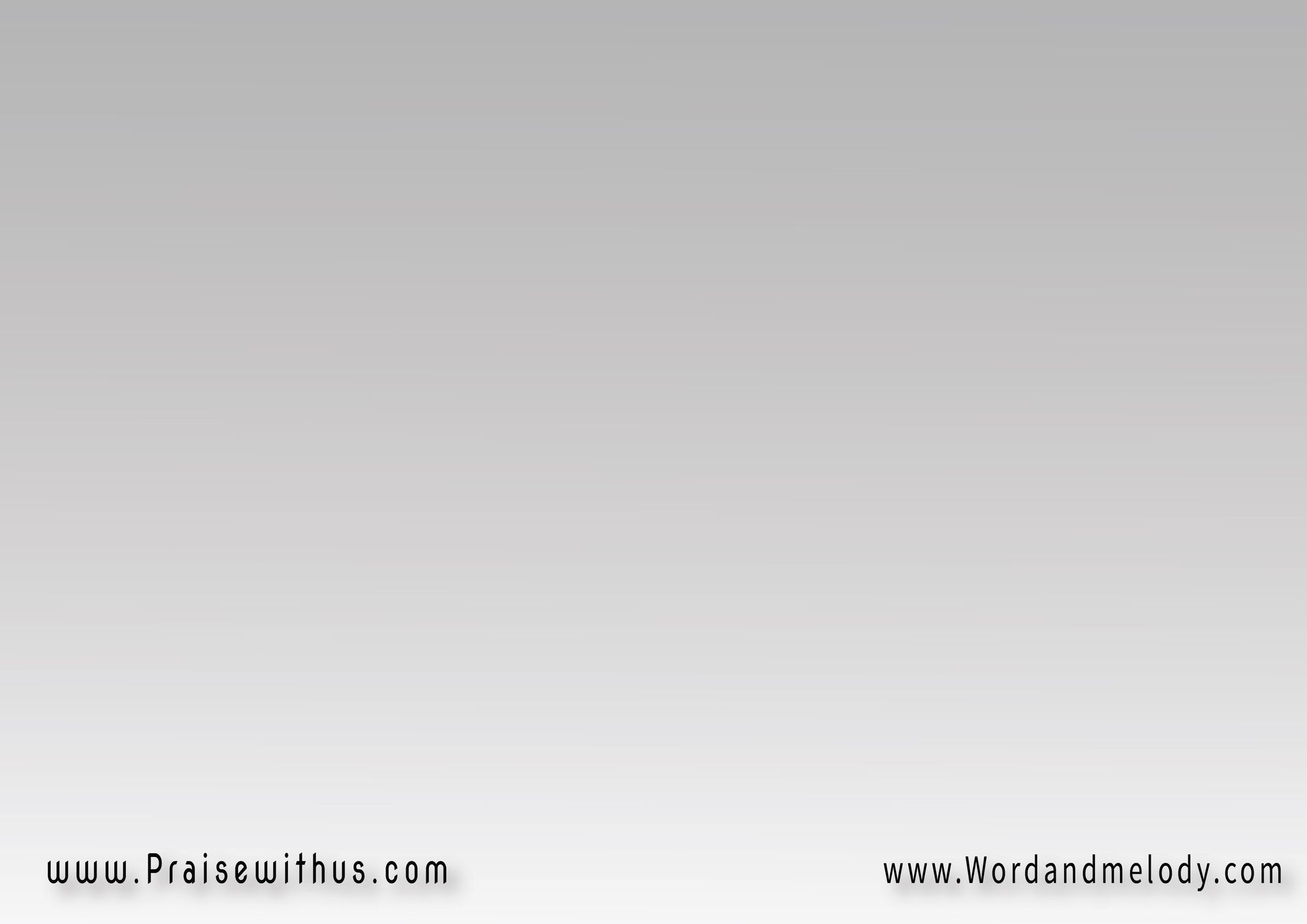 الله اللي عم يجمعكن هوي الليرح يمشي معكن ع دروب الحياةما تخافوا من بكرا الجاييولا من شيء مصيبةخباية بتحملها الساعات
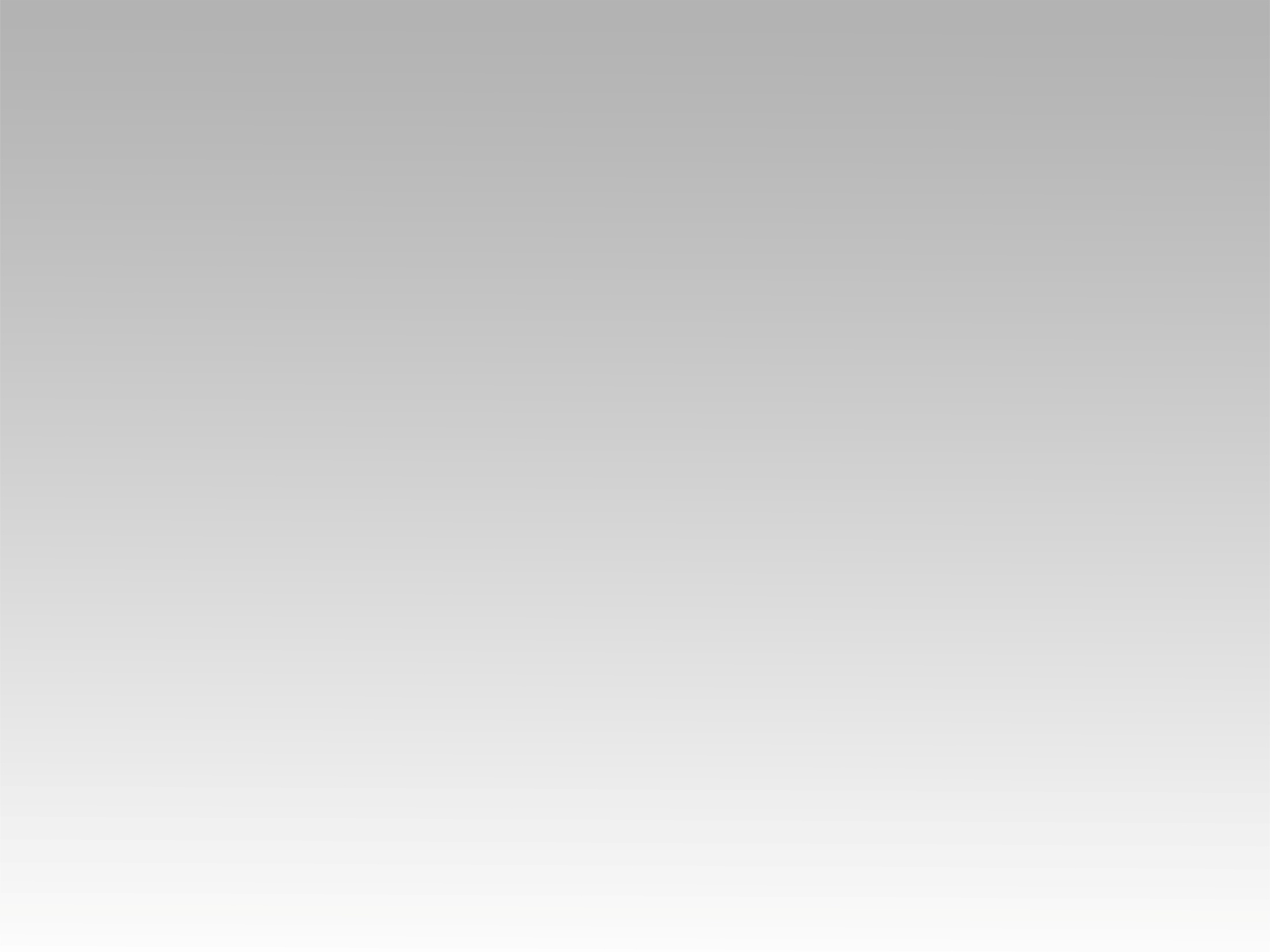 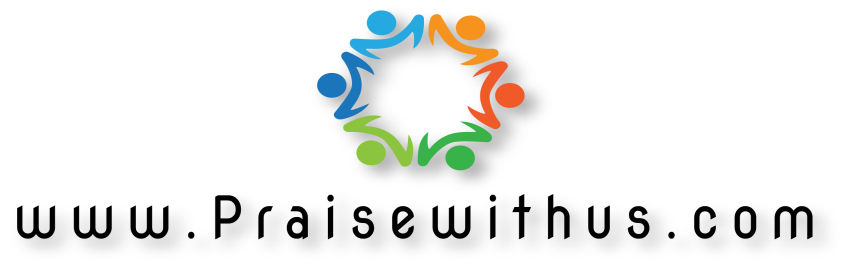